SONet BOTNIAn EP:n alueellinen ohjausryhmä 25.5.2015
Anne Saarijärvi
kehittämissuunnittelija
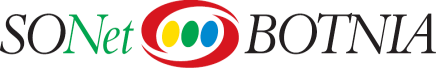 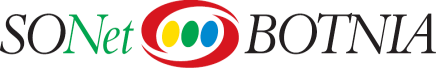 SONet BOTNIA 2013-2014- EP:n toiminnan palaute:
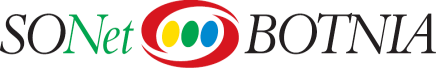 I Uusi sosiaalialan osaamiskeskusten valmistelema hankekokonaisuus ”Kestävää kasvua ja työtä 2014-2020” (Suomen rakennerahasto-ohjelman sosiaalinen osallisuus osioon)
Hanke kohdistuu sosiaali- ja terveysministeriön rahoittamaan sosiaalinen osallisuus ja köyhyyden torjunta –linjaan ja sen alla oleviin toimenpidekokonaisuuksiin: 
Heikoimmassa työmarkkina-asemassa olevien sosiaalisen osallisuuden tukeminen
Nuorten hyvinvoinnin ja aktiivisen osallisuuden tuki
Syrjintää ja huono-osaisuutta kokevien väestöryhmien sosiaalisen osallisuuden tukeminen

Hankevalmistelun pohjana on laaja ja valtakunnallinen sosiaalialan osaamiskeskusten toimijaverkosto yhteistyökumppaneineen. Sosiaalialan osaamiskeskukset ovat omilla alueillaan tiiviissä yhteistyössä hankkeen toimenpidekokonaisuuksiin liittyvien toimijoiden kanssa (erityisesti aikuissosiaalityö). Hankehaun teemat liittyvät sisällöllisesti myös sosiaalihuollon kentän laajoihin lakiuudistuksiin, erityisesti sosiaalihuoltolain uudistukseen, jossa sosiaalinen kuntoutus, rakenteellinen sosiaalityö ja asiakkaan kokonaisvaltainen auttaminen ovat keskeisessä roolissa. 
Kunnat sosiaalialan osaamiskeskusten lähimpinä yhteistyökumppaneina ovat toivoneet tukea uuden lainsäädännön edellyttämiin toimintatapojen muutoksiin ja tässä hankehaussa ESR-rahoituksen asettamat tavoitteet ja kuntien tavoitteet sosiaalityön työmuotojen kehittämisessä osuvat erityisen hyvin yhteen.
Aikuissosiaalityön osalta laskennallisen toimeentulotuen maksatuksen siirtäminen kansaneläkelaitokselle yhdessä sosiaalihuoltolain muutoksen kanssa tulee tarjoamaan ennen näkemättömän mahdollisuuden työorientaation muutokseen. Työtapojen muutos tarvitsee tuekseen kuitenkin uusien mallien kokeilemista, mallintamista ja vaikuttavuuden selvittämistä.
Taustaa hankkeen kohdentamiselle:
Hankevalmistelu halutaan kohdentaa kaikkein heikoimmassa työmarkkina-asemassa olevien sekä syrjintää ja huono-osaisuutta kokevien väestöryhmien tukemiseen. Nuorten osalta tämä tarkoittaa keskittymistä niihin nuoriin, joilla sosiaaliset ongelmat ovat hyvin haastavia ja toisaalta aikuisväestön osalta väestöryhmiä, jotka ovat olleet pitkään työmarkkinoiden ulkopuolella. Yhteisiä tekijöitä näille ryhmille ovat usein mm. yksinäisyys, köyhyys, sosiaalisten kontaktien vähäisyys, mielenterveys- ja päihdeongelmat sekä myös heikko osallisuuden kokemus. 
Nuorten osalta yhdyspintoja muuhun palvelujärjestelmään ovat nuorisotyö, työpajat, käynnistyvä Ohjaamo-toiminta sekä oppilaitokset. Tavoitteena on nostaa esiin ja mallintaa sosiaalityön roolia ja uudenlaisia toimintatapoja, jotka huomioivat kaikkein heikoimmassa asemassa olevien nuorten tilanteiden haasteet (mm. kotiin jäävät nuoret, ongelmien ylisukupolvisuus, jälkihuoltonuoret). Nuoria on tuettu ja haettu tuen piiriin mm. etsivän nuorisotyön keinoin, tämä työmuoto tarvitsee rinnalleen myös kohtaavampaa sosiaalityötä niin, että nuorten polut esim. Ohjaamo-rakenteen tarjoamaan tukeen voidaan turvata. Näiden nuorten osalta kokonaisvaltainen tuki on usein myös laaja-alaista yhteistyötä heidän vanhempiensa tukemiseksi. Tähänkin uusi sosiaalihuoltolaki antaa uudenlaisia mahdollisuuksia.
Hankevalmistelussa tunnistetaan ehkäisevän työn rooli ja ensisijaisuus, mutta kohdentamisella vaativampaan vaiheeseen nuorten elämässä halutaan hyödyntää sosiaalityön osaaminen vaikeissakin elämäntilanteissa tukemisessa. 
Aikuisväestön osalta kohderyhmäksi valikoituu pitkään työelämän ulkopuolella olevat erityisen vaikeasti työllistettävät väestöryhmät. Tämän väestöryhmän kontaktit mihinkään osaan palvelujärjestelmää ovat usein hyvin ohuet ja vähäiset, vaikka oletettavaa sosiaalisen ja terveydellisen tuen tarvetta voi olla paljon. Ryhmän osalta voidaan hyvin puhua ”liian vähän palveluja käyttävistä”. Tämä ohut kontakti palvelujärjestelmään tuleekin usein näkyviin myöhemmin kasautuvina ongelmina ja hankalan elämäntilanteen aiheuttamana raskaana palvelunkäyttönä. Usein tätä väestöryhmää ei pyritä työvoimahallinnon taholta enää aktiivisesti työllistämään, toisaalta sosiaalityö ei myöskään kohtaa heitä, vaan esim. toimeentulotuki hoituu usein laskennallisena ja jatkossa Kelan kautta.
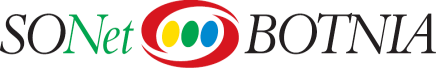 Hankkeen kohderyhmät:
Teema 1: Nuorten kanssa tehtävän sosiaalityön uudet työtavat --> tukea tarvitsevien nuorten tavoittaminen, jalkautuva työote, sosiaalityön rooli yhteistyössä nuorisotyön ja mm. ohjaamo-rakenteen kanssa
Teema 2: Pitkään työelämän ulkopuolella olevien osallisuuden lisääminen --> ”Etsivä keski-ikäistyö”, yhteisösosiaalityö, sosiaalisen kuntoutuksen uudelleen määrittely yhteistyössä mm. kolmannen sektorin toimijoiden kanssa, ryhmämuotoisen sosiaalityön mallit
 
Läpileikkaavina teemoina ovat osallisuuden uudet menetelmät, sosiaalisen kuntoutuksen uusien mallien kehittäminen, tiedon tuottaminen uusista toimintamalleista ja tiedon järjestelmällinen vieminen suunnittelun ja kehittämisen tueksi --> rakenteellinen sosiaalityö.
Hanke muodostaa valtakunnallisen kokonaisuuden, joka rakentuu alueellisista piloteista (n. 10 kpl tai 1 pilotti/osaamiskeskus), jotka jakautuvat molempiin teemakokonaisuuksiin, sekä kehittämistyötä tukevasta menetelmällisestä osiosta.
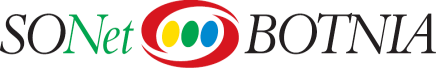 Hankkeen koordinointi:
Hankejohtaja, koordinaattorit kummallekin kohderyhmälle 
Hankkeen koordinaattorin tehtävänä on hankehallinnoinnin lisäksi koordinoida tutkimusstrategian valmistelua ja tiedonkeruun ja raportoinnin toteutusta yhdessä pilottien vetäjien kanssa.
Suunnittelun eteneminen: aineiston pohjalta ideointikartoitusten käynnistäminen maakunnissa tavoitteena pohjalaismaakuntien osaamiskeskusalueen yhteinen pilottihanke sekä mahdollisesti myös oskerajat ylittäviä pilotteja
Hallinnoiva osaamiskeskus: päätetään 28.5.2015
Valtakunnallisen ESR-hankkeen budjetti olisi arviolta 4 M €.
Hankkeelle tavoitellaan korkean prosentin ESR-rahoitusta (90 %), joten kuntakohtaiset omarahoitusosuudet jäävät melko pieniksi. 
Hakuaika on 30.9.2015 mennessä, mutta tämän jälkeenkin kokonaisuudesta voidaan neuvotella ja hioa sitä eteenpäin.
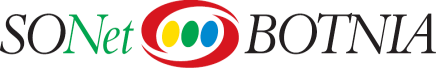 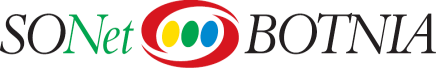 II Parempi arki –hanke/ nimeämispyynnöt:
sosiaalihuollon ammattilainen tunnistamistyökalutyöryhmään
kuntaedustaja hankkeen ohjausryhmään
Toukokuun aikana tiedot pyydetty SONet BOTNIAsta Carita Liljamolle
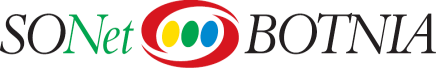 III  Kokemusosaaja –hanke (RAY)
Hankkeen tarkoituksena on kuntien/julkisen sektorin ja järjestöjen yhteistyön avulla vahvistaa kokemusosaajatoiminnan asemaa, vahvistaa sosiaali- ja terveyspalveluiden asiakaslähtöisyyttä sekä edistää kansalaisten osallistumista palveluiden kehittämiseen ja toteuttamiseen. 
Verkostokehittäminen ja toiminnan kehittäminen tapahtuu alueellisessa yhteistyössä Etelä-Pohjanmaalla, Keski-Pohjanmaalla ja Pohjanmaalla Seinäjoen, Kokkolan ja Vaasan seudun järjestökeskusten koordinoimana kaksikielisesti.

Tavoitteena on:
Koordinoida kokemusosaajatoimintaa alueellisesti ja ottaa haltuun sen juurruttamisen edellyttämät käytännöt
Ottaa käyttöön kokemusosaajien toiminnassa uusia yhteistyötapoja sosiaali- ja terveydenhuollon ammattilaisten, oppilaitosten ja järjestöjen kanssa sekä palveluiden suunnittelussa
Kehittää järjestöjen ja julkisen sektorin yhteistyön avulla kokemusosaamisen käyttöä sekä löytää uusia yhteistyötapoja toimintaprosessien ja palveluiden kehittämiseen 
Hyödyntää alueellista verkostoitumista kehittämisessä ja hyvien käytäntöjen jakamisessa Keski-Pohjanmaan, Etelä-Pohjanmaan, Pohjanmaan järjestökeskusten ja heidän julkisen sektorin yhteistyökumppaneittensa kesken

Keskuskaupungeilla rooli ja mahdollisuus tehdä yhteistyötä ja saada uusia työkäytäntöjä. 
Järjestöjen kautta yhteistyömahdollisuus voi periaatteessa olla missä kunnassa vaan. 
Kolmen pohjalaismaakunnan järjestökeskuskusten toimintaperinteeseen kuuluu keskinäinen yhteistyö. 
Yhdistetään järjestökeskusten voimavarat yhteisessä hankkeessa ja kehitetään hyviä käytäntöjä myös niiden
    kokemustenvaihdon avulla kokemusosaamisen juurruttamiseksi ja kehittämiseksi. 
Tavoitteena on järjestöjen ja kuntien yhteistyön vahvistaminen näiden yhteisiin tarpeisiin vastaamiseksi.
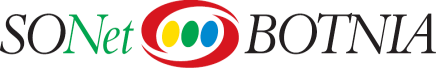 Kokemusosaaja –hanke (RAY):
Hankkeen taustalla olevat tarpeet:
Koska tilanne on hajanainen, eri tavoin ja eri organisaatioiden kouluttamia kokemusosaajia ei pystytä tavoittamaan tai tilaamaan erityisesti julkiselta sektorilta tai laajemmalla maantieteellisellä alueella
Kokemuksen ja tarinoiden arvon tunnistaminen monipuolisempiin tarkoituksiin 
Kokemusosaajia ei ole osattu hyödyntää erilaisissa tehtävissä ja rooleissa sote-palveluissa, järjestöissä, yhteistyössä ammattilaisten ja kokemusosaajien kesken sekä oppilaitoksissa
Erilaisia kokemusosaajia on, mutta kokemusosaamistoimintaa ei ole juurrutettu, etenkään julkisella sektorilla sosiaali- ja terveydenhuollon kentässä
Kokemusosaajat tarvitsevat tietoa erilaisista tehtävistä ja vaihtoehtoisista rooleista toimia niin järjestöissä kuin julkisella sektorilla. He ovat kiinnostuneita erilaisista itselleen sopivista tehtävistä.
Tarvitaan kooste erilaisten kokemusosaajien koulutusten ydinsisällöistä ja toteuttamistavoista, jotta siitä voidaan jakaa tietoa ja kehittää koulutuksia edelleen
Kartoittaa väestö, asiakas ja potilasryhmiä, joilta puuttuu kokemusosaamisen koulutusta uusien koulutusten järjestämiseksi
Kokemusosaajien tuki, työnohjaus ja jatkokoulutus on heikkoa
Toiminta kokemusosaajina sosiaali- ja terveydenhuollon palveluissa asioiville, yhteisötavat ammattilaisten ja kokemusosaajien kesken asiakastyön ja palveluiden kehittämiseksi sekä suunnittelu-, arviointi ja muuhun kehittämistyöhön osallistuminen
Jotta kaikki em. mahdollistuisi, tarvitaan paikka, josta voi helposti tavoittaa kokemusasiantuntijoita ja saada tietoa mm. heidän tehtävistään, vastuustaan ja asemastaan, palkkiosta ja niiden yhteensovittamisesta sosiaalietuuksien kanssa sekä tietosuojasta. Nämä kysymykset nousevat esille erityisesti silloin, kun kokemusosaajat toimivat julkisella sektorilla tai yhteistyössä sen kanssa.
Lisätietoja: Tuula Mulju, SONet BOTNIA tuula.mulju@vaasa.fi
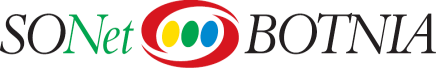